CSES - China Seismo-Electromagnetic Satellite 
ASI, INFN (BO, LNF, PG, RM2, TN, FI), Uninettuno, TIFPA, INAF, INGV Chinese National Space Agency, China Earthquake Administration
LIMADOU 2023-24
studio da satellite di perturbazioni e.m, fenomeni sismici, magnetosfera, ionosfera e Terra
Attività 2022 (2° sem.) - 2023 (1° sem.)
Analisi dati e pubblicazoni (+ Conferenze) risultati missione CSES-01 (tuttora in presa dati)
Preparazione nuova missione CSES-02 
    (2° satellite). 		
    Responsabilità gruppo italiano su due rivelatori:
 - HEPD-02 (High Energy Particle Detector)
 - EFD-02 (Electric Field Detector)

Obiettivi/milestones 2023-2024:
Completamento e Integrazione FM HEPD-02 e EFD-02
Beam tests su vari fasci
Spedizione e Integrazione nel satellite cinese
Lancio previsto a Primavera 2024
La “suite”
di rivelatori
di CSES
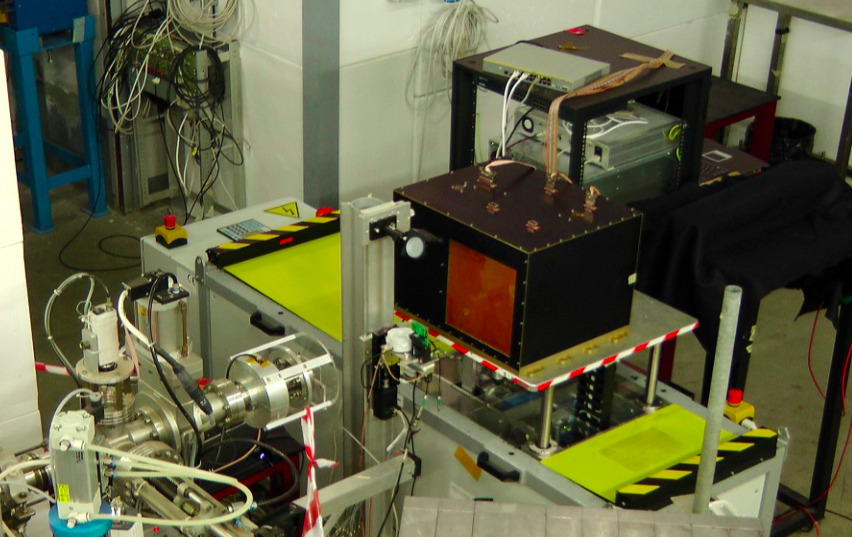 CSES-01
launched 2 February, 2018
Beam tests 2023
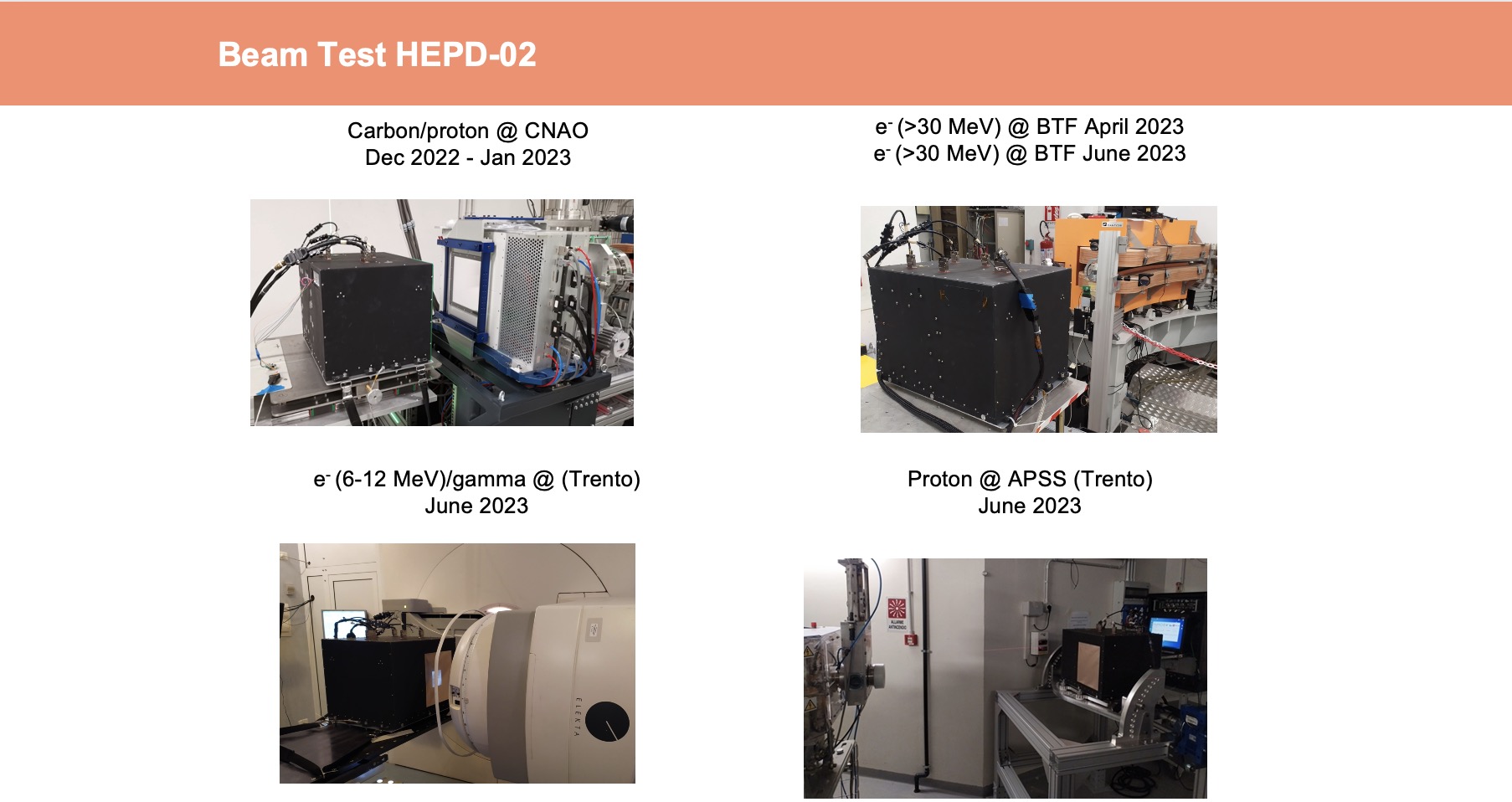 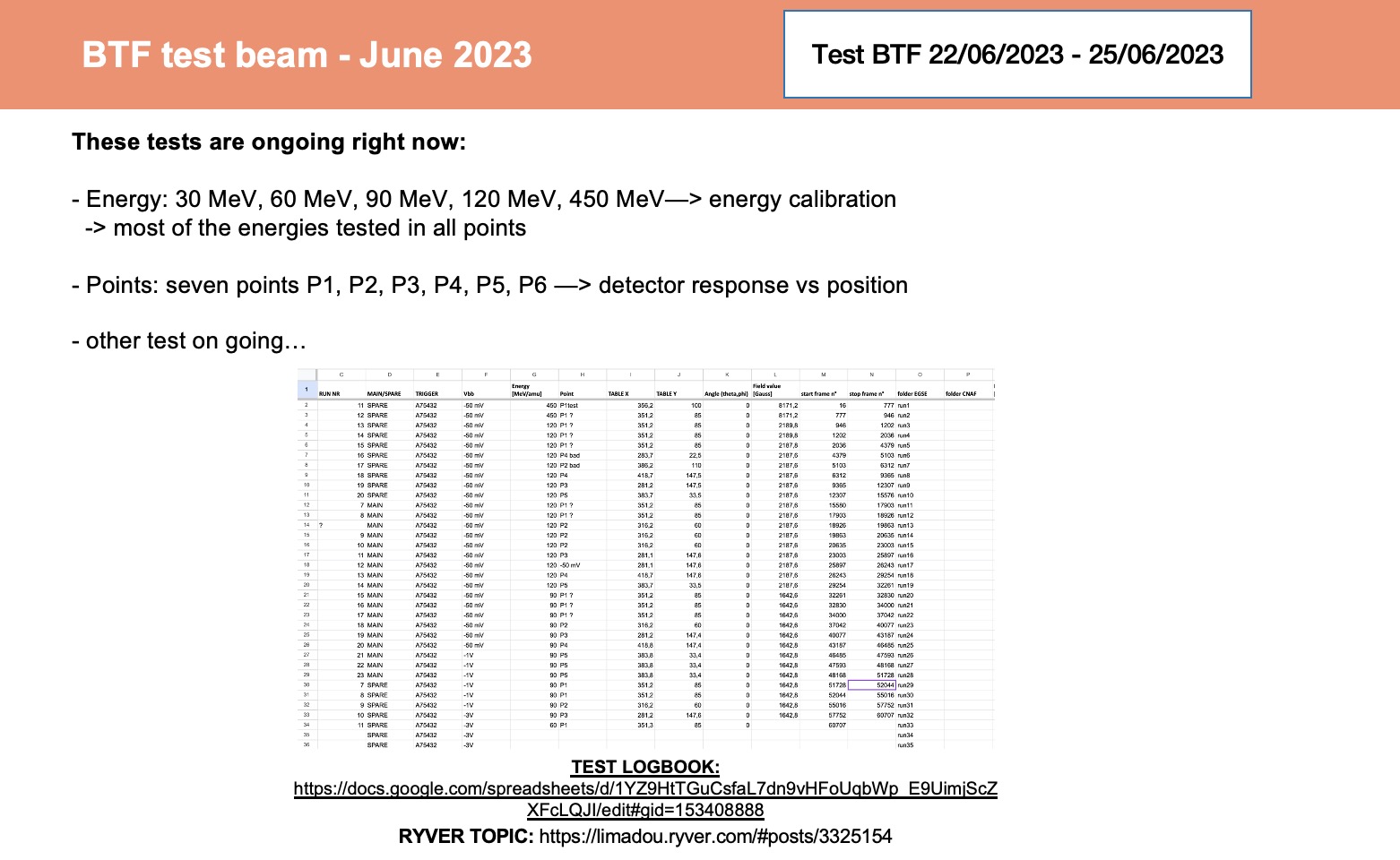 Trento & BTF-LNF Jan, Apr & Jun 2023
BTF-LNF 22-25 June 2023
LIMADOU 2024
LIMADOU @ LNF (dot.)
FTE: M.Ricci (Assoc. Senior 50%) B. Spataro (Affiliato)
Attività 2023-2024 LNF: 
Partecipazione a fasi finali di test e integrazione nel satellite
Lancio CSES-02 dalla base cinese Jiuquan Satellite Launch Center, nel deserto del Gobi nella Mongolia Interna (Primavera 2024)
Analisi dati e pubblicazioni CSES -02 (anche della prima missione CSES-01)
Richieste Servizi LNF 2024: nessuna
Richieste Finanziarie LNF 2024: solo missioni 3-4 k€
Fondi Esterni: (ASI-Limadou2): disp. residua 16 k€ (Consumo) + 10 k€ (Missioni) da spendere tra 2023 e 2024
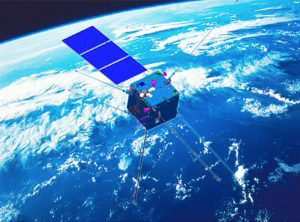 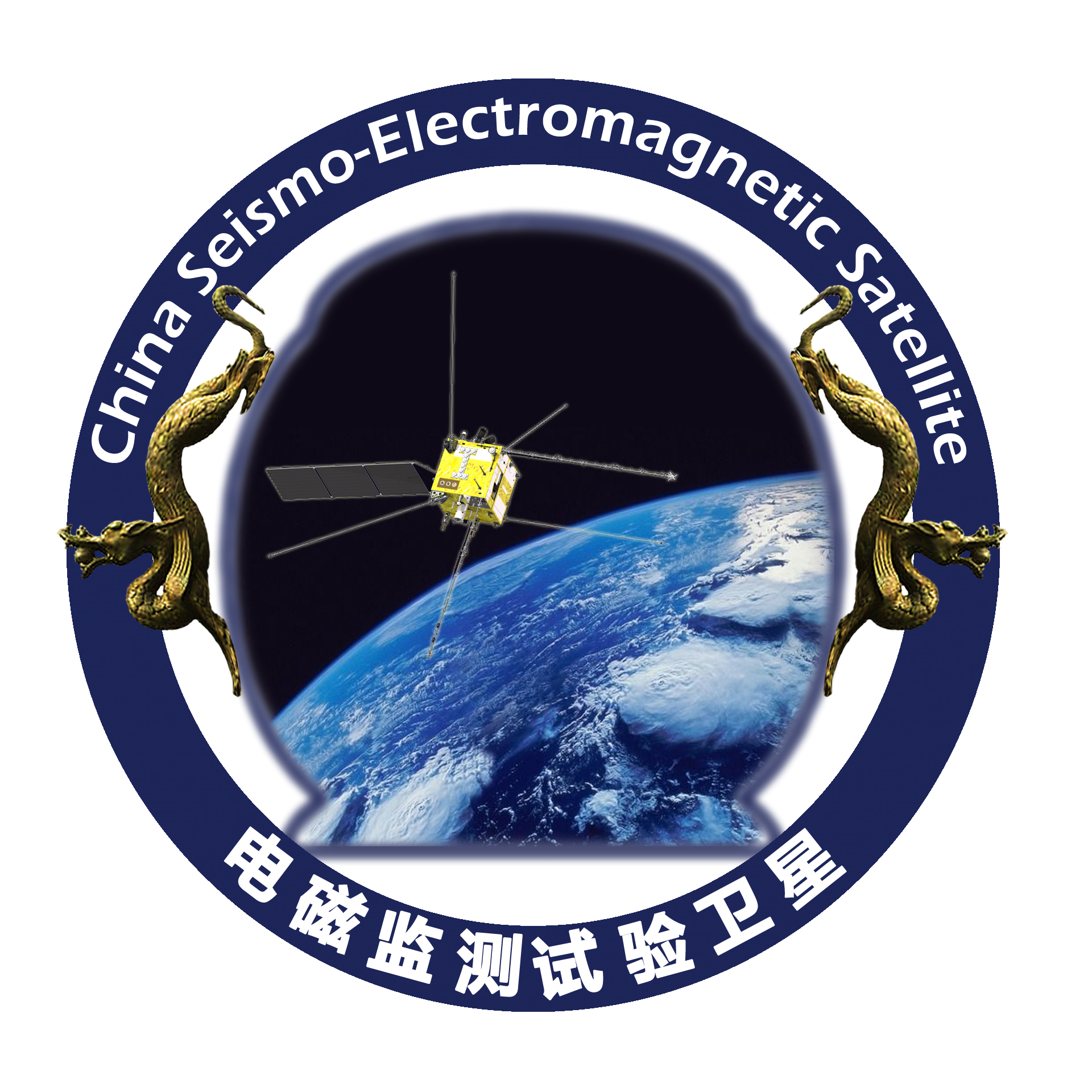